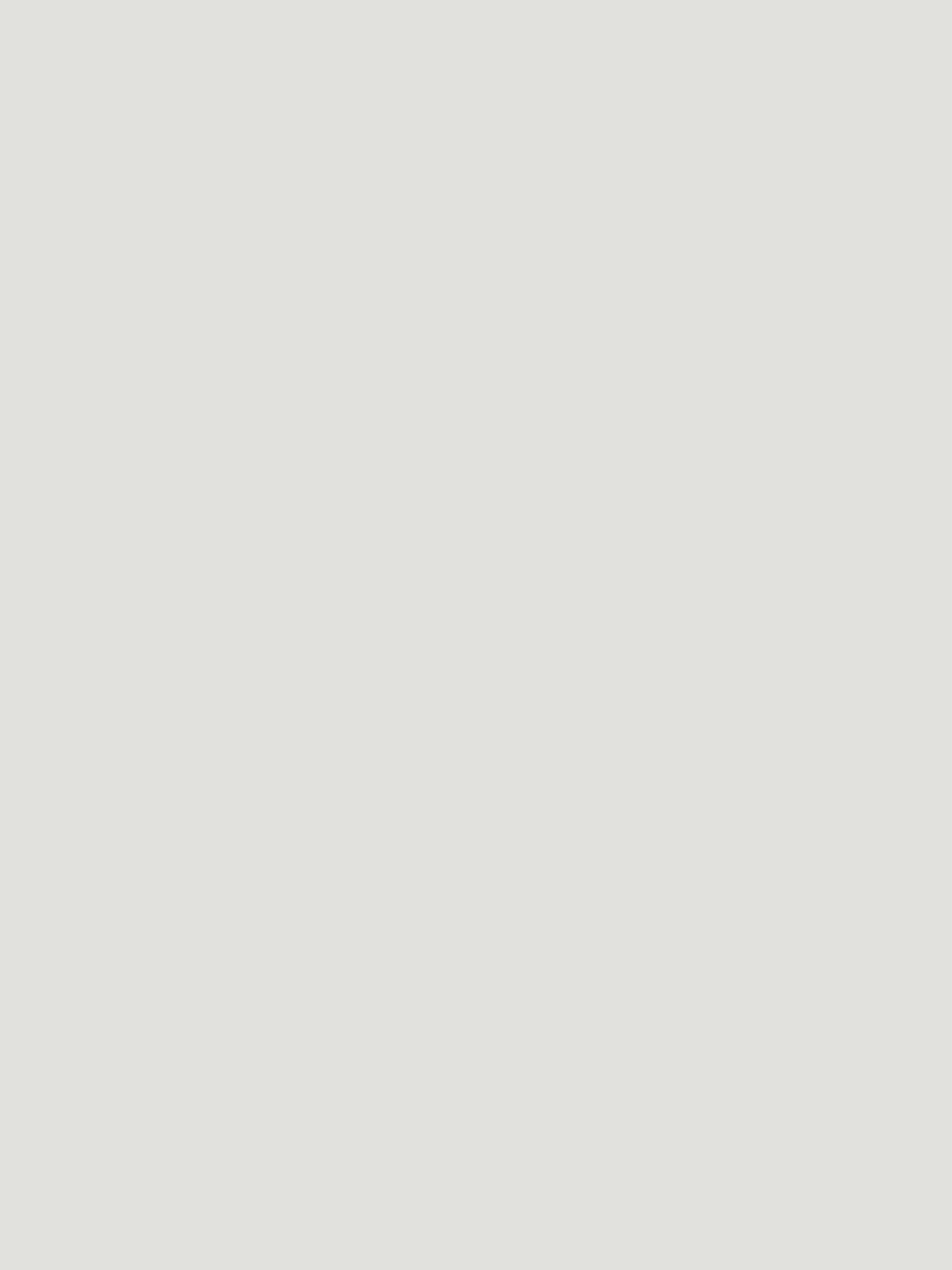 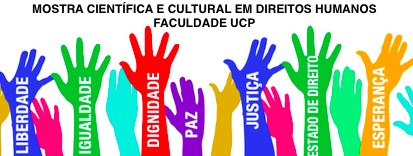 TÍTULO DO TRABALHONome Sobrenome1, Nome sobrenome1, Nome Sobrenome21Acadêmicos (as) do Curso de XXXX – FACULDADE UCP2 Docente Orientador do curso de XXXX – FACULDADE UCPe-mail: apresentador@email.com.br
INTRODUÇÃO
Com embasamento teórico, cujas referências deverão constar nas referências (final do painel).
TABELAS
Tabela 1 – Título (caso haja tabela)
Verificar normas de citação da IES
GRÁFICOS OU FIGURAS
Gráfico 1 ou Figura 1 – Título (caso haja gráfico ou figura)
Verificar normas de citação da IES
OBJETIVOS
Geral e específicos
TÉCNICAS E MÉTODOS DE PESQUISA
TEXTO TEXTO TEXTO TEXTO TEXTO TEXTO TEXTO
CONCLUSÃO
TEXTO TEXTO TEXTO TEXTO TEXTO TEXTO TEXTO
DISCUSSÃO TEÓRICA (RESUMO)
TEXTO TEXTO TEXTO TEXTO TEXTO TEXTO TEXTO
REFERÊNCIAS
 XXXX 
XXXXX
 XXXX
 XXXXX
IMPORTANTE: TAMANHO DO PAINEL – 1,20x0,80CM
ESTÁ INFORMAÇÃO DEVE SER EXCLUÍDA ANTES DE IMPRIMIR SEU TRABALHO
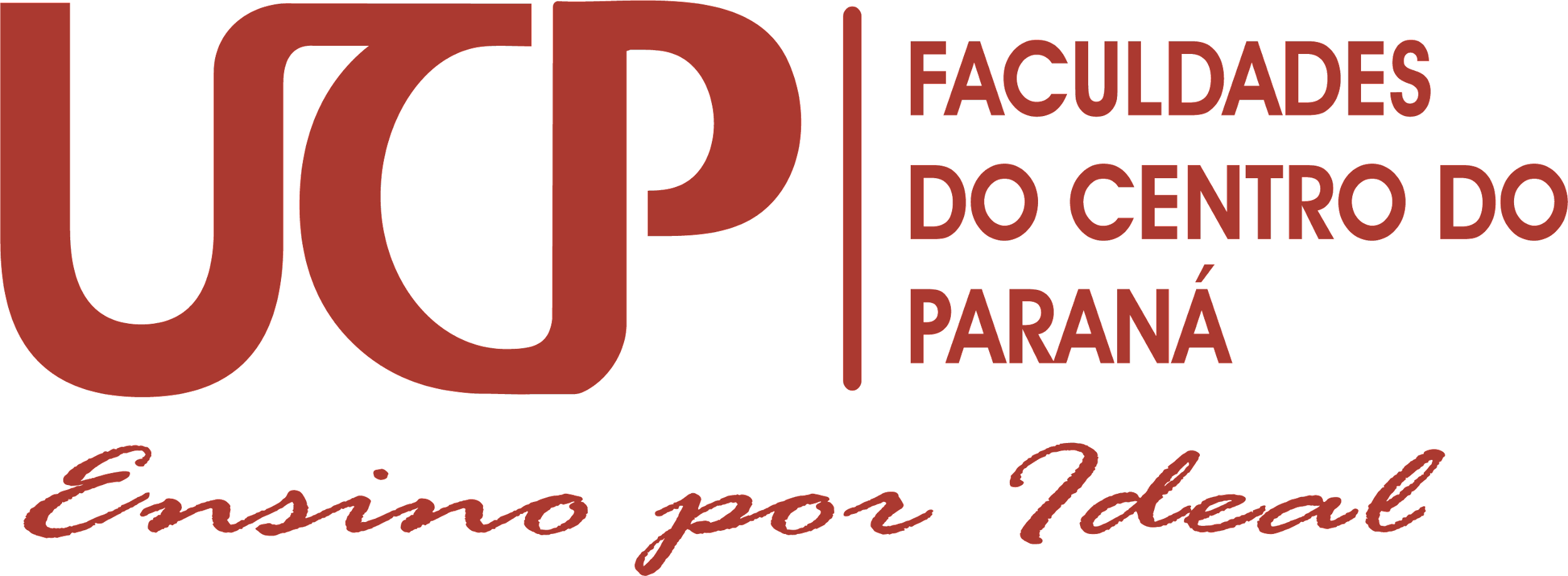